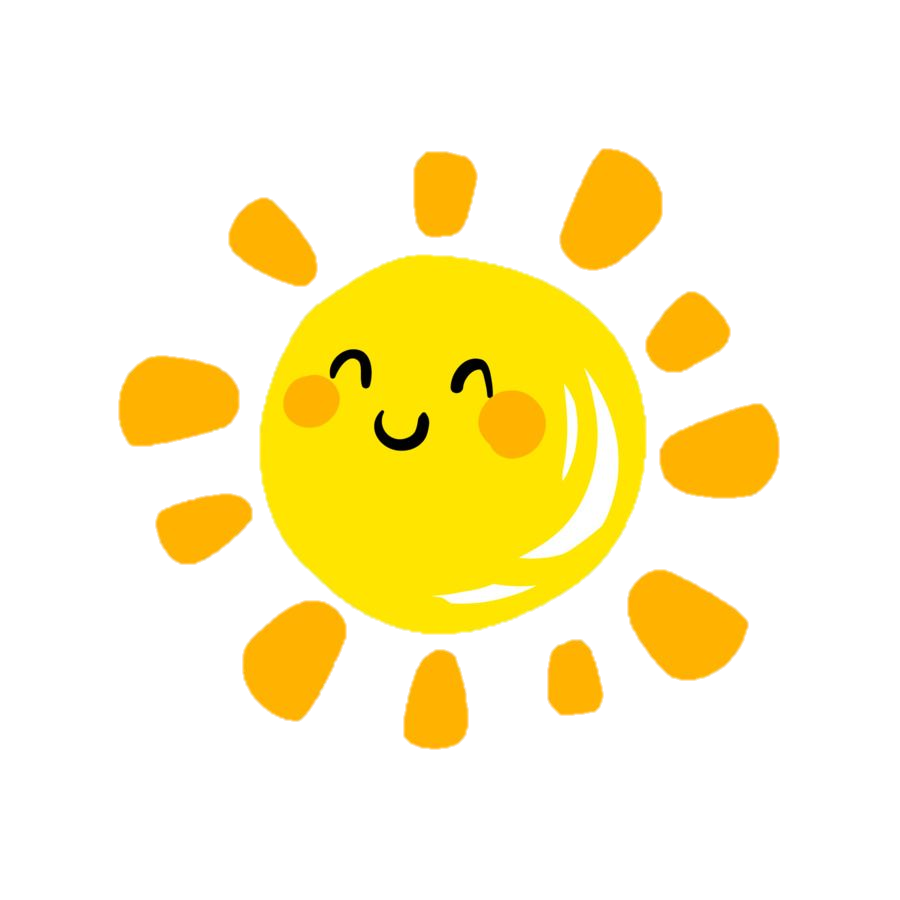 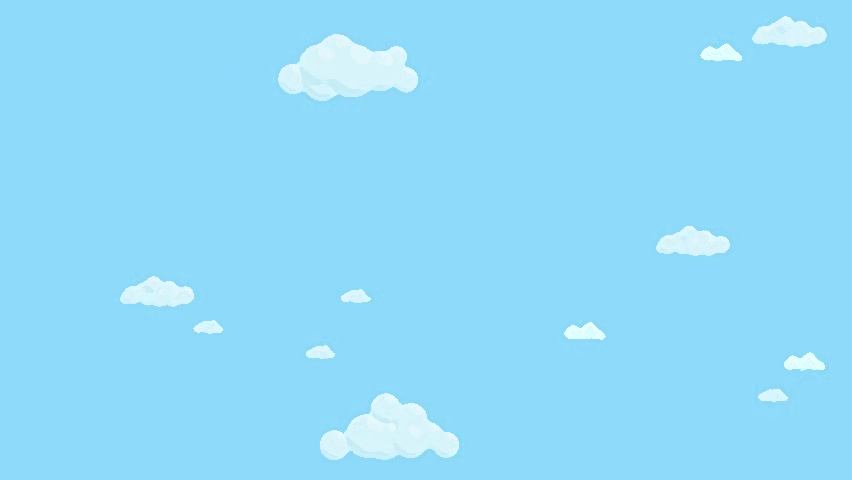 اليوم سوف نشاهد بعض الصور .. و نفرق بين السلوك الصحيح و السلوك الخاطئ
السلوكيات الصحيحة و السلوكيات الخاطئة
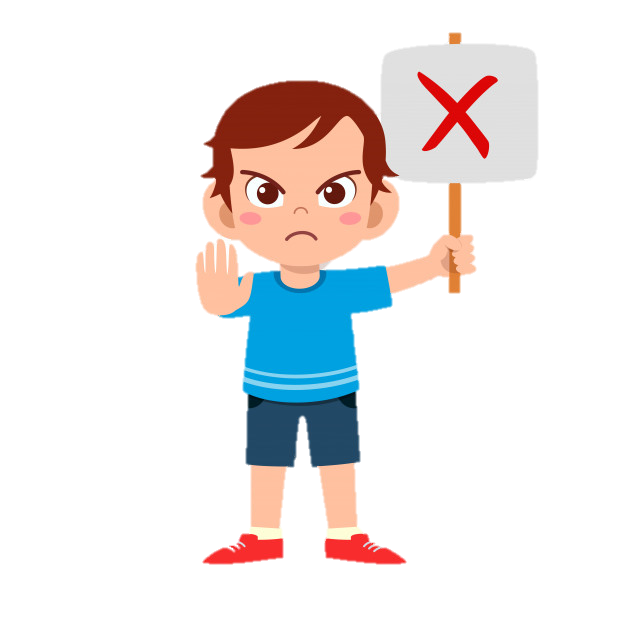 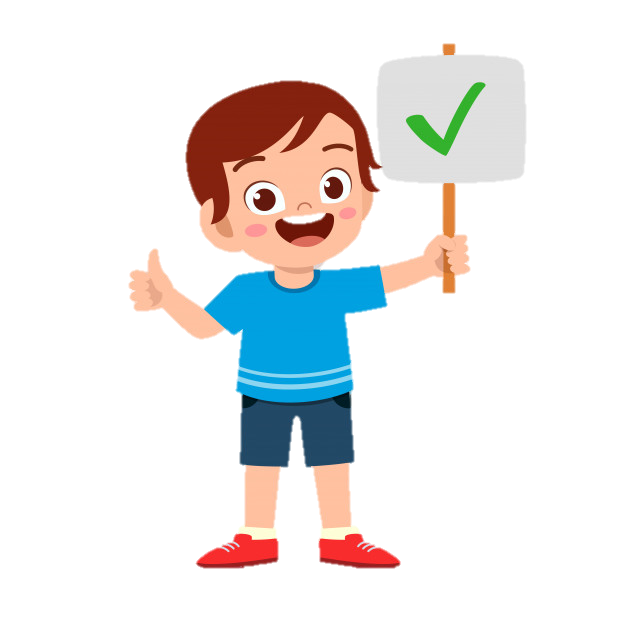 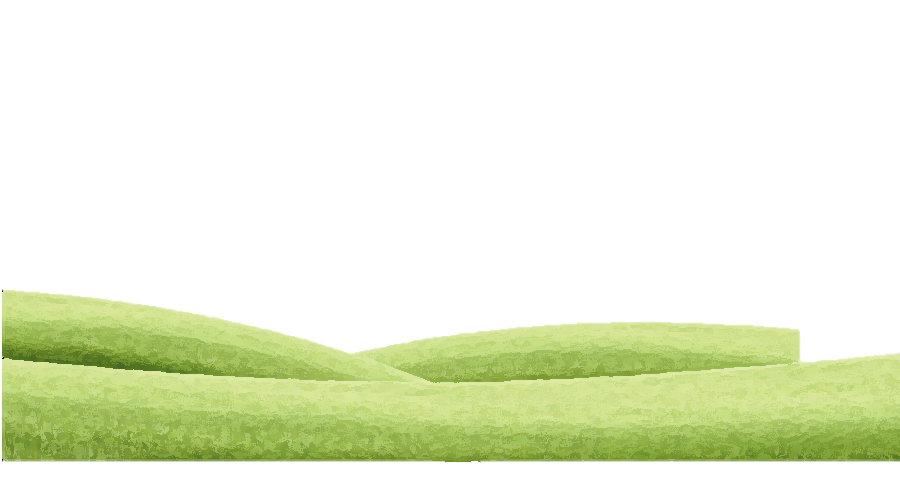 https://t.me/SalamaAlOtaibi
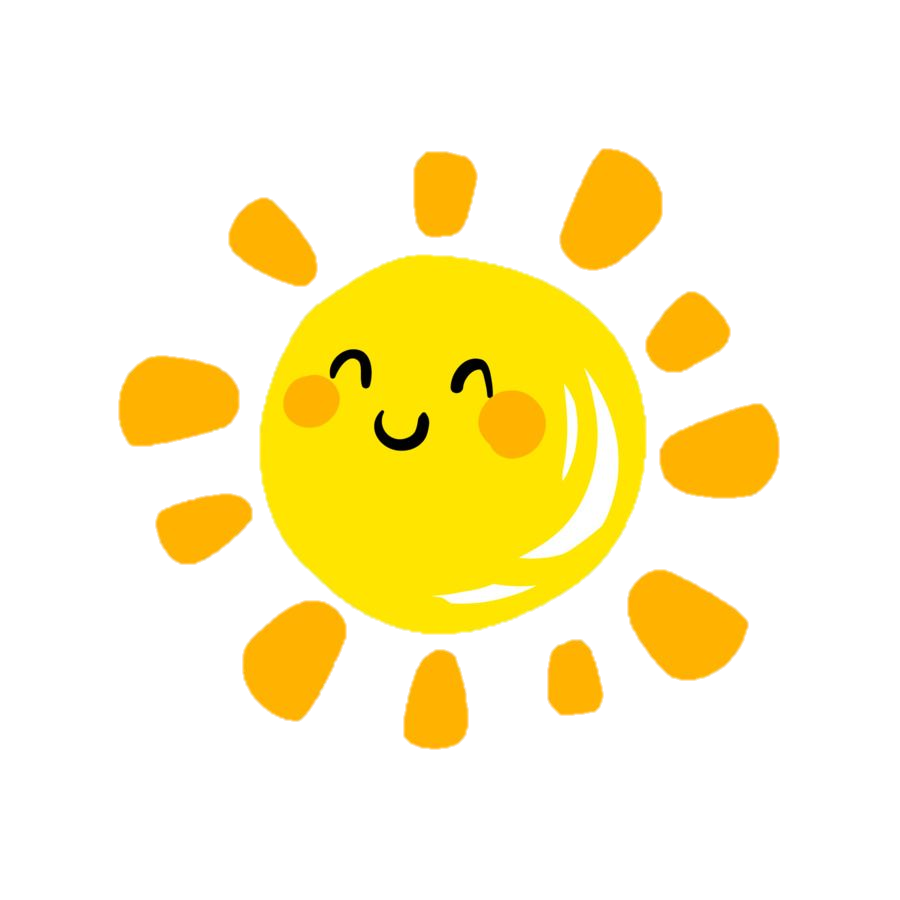 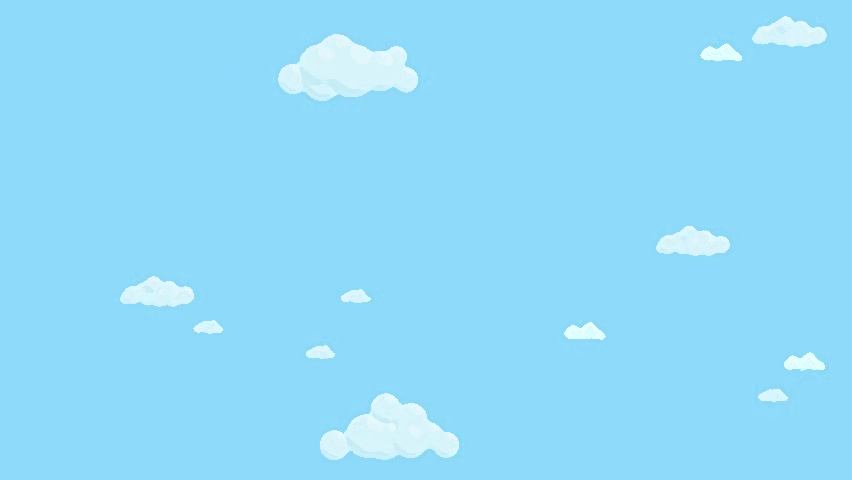 لنستمع إلى أغنية أنا مهذب و بعدها سوف نبدأ المناقشة
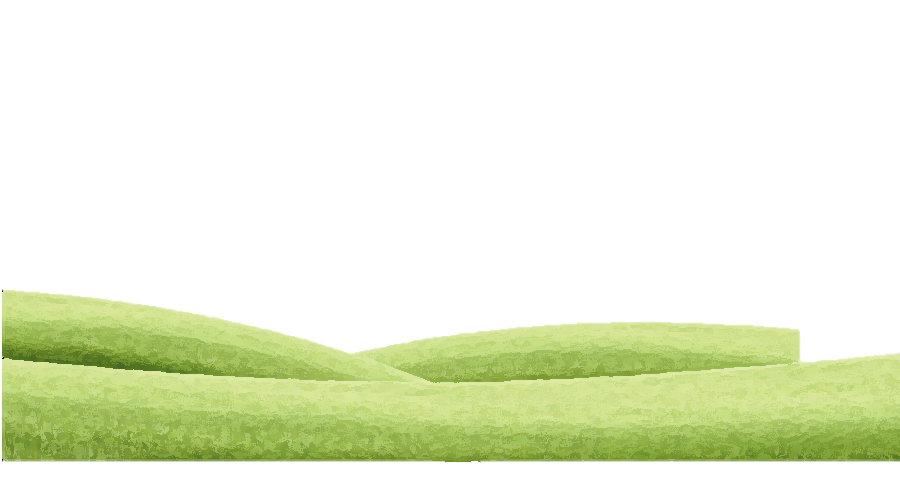 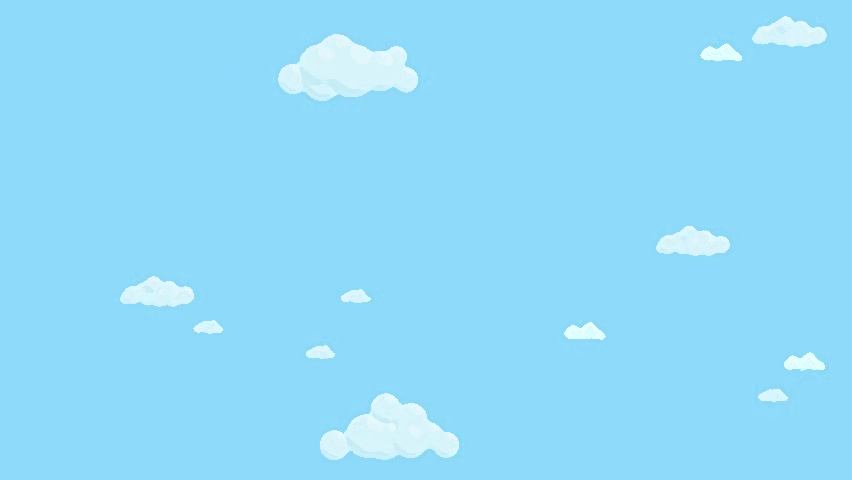 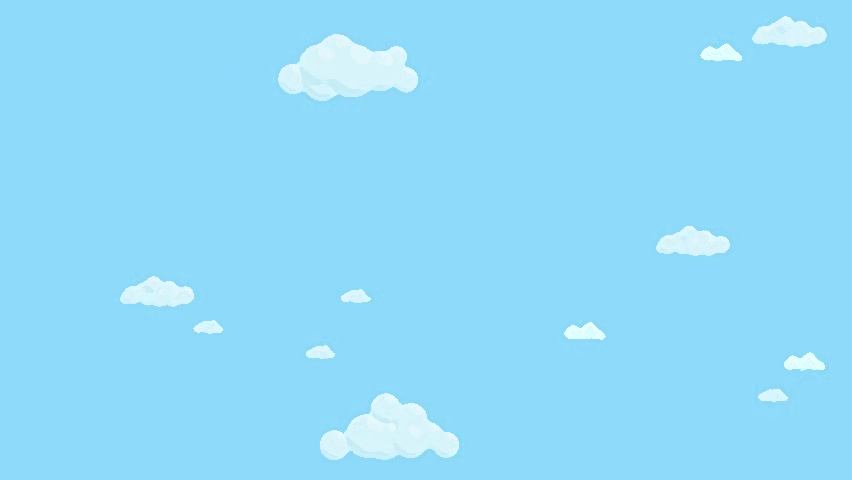 هيا بنا نفكر و نتناقش عن السلوك الصحيح و السلوك الخاطئ
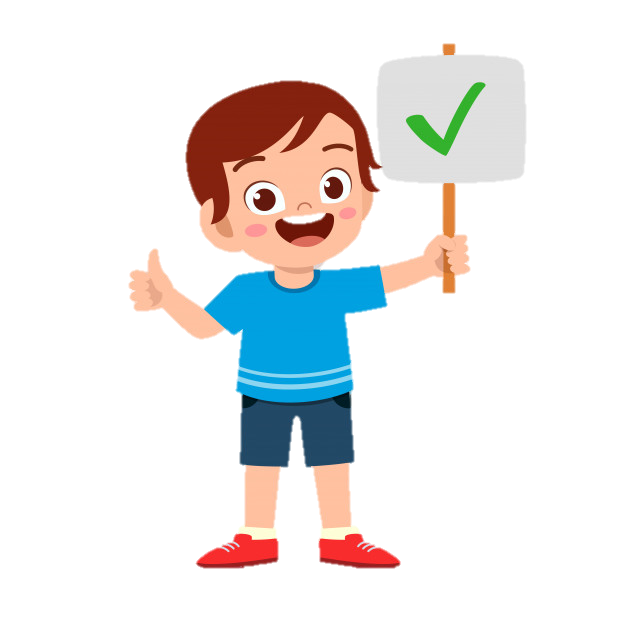 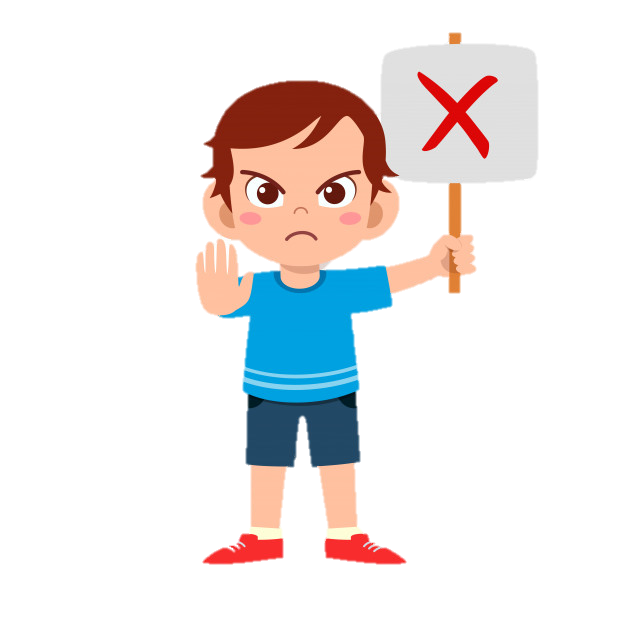 ماذا تشاهد في الصورة ؟ هل هذا سلوك صحيح أم خاطئ ؟ ولماذا ؟
و ماذا ستفعل إذا حصل أمامك مثل هذا الموقف ؟
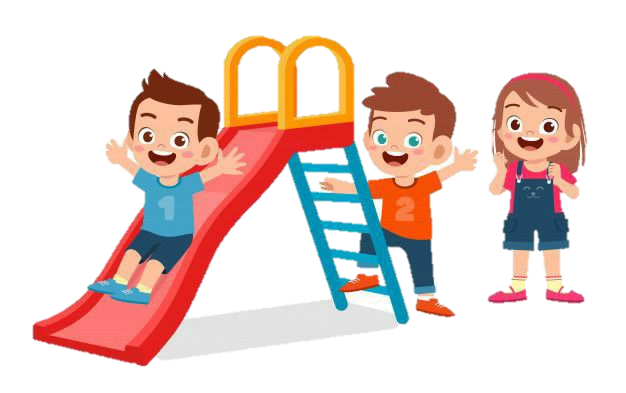 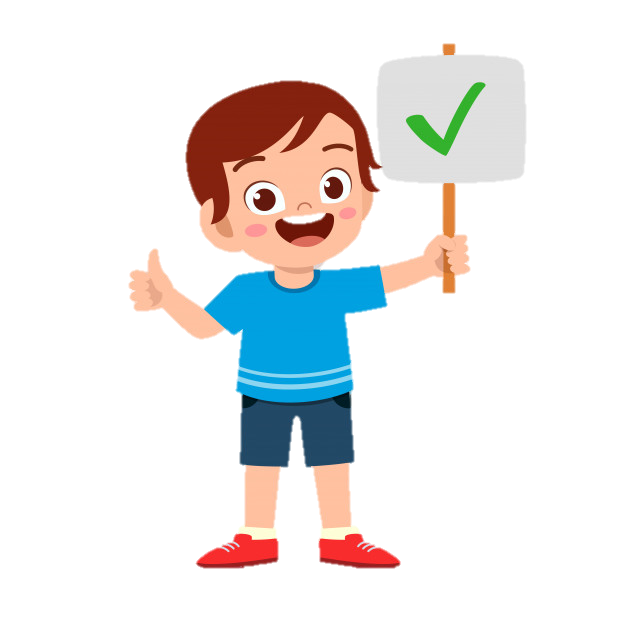 ماذا تشاهد في الصورة ؟ هل هذا سلوك صحيح أم خاطئ ؟ ولماذا ؟
و ماذا ستفعل إذا حصل أمامك مثل هذا الموقف ؟
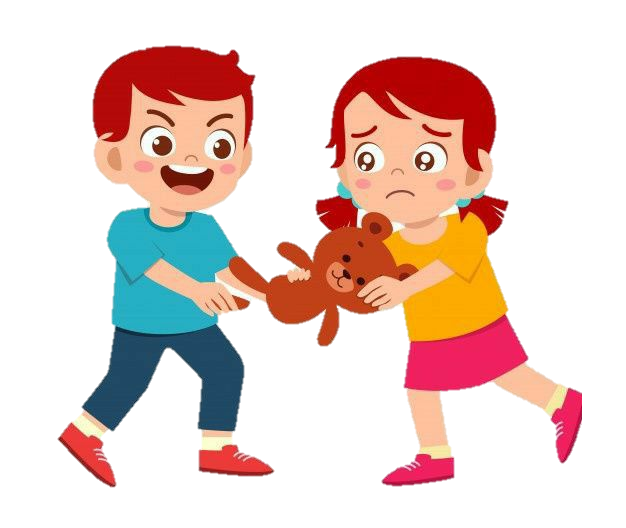 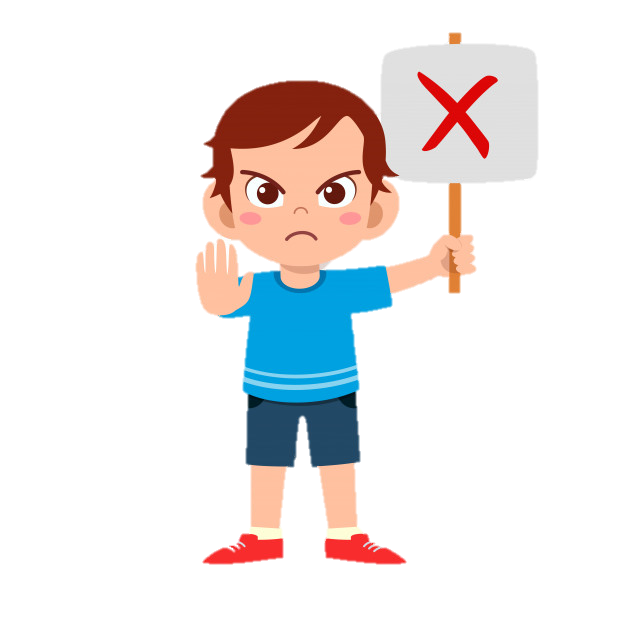 ماذا تشاهد في الصورة ؟ هل هذا سلوك صحيح أم خاطئ ؟ ولماذا ؟
و ماذا ستفعل إذا حصل أمامك مثل هذا الموقف ؟
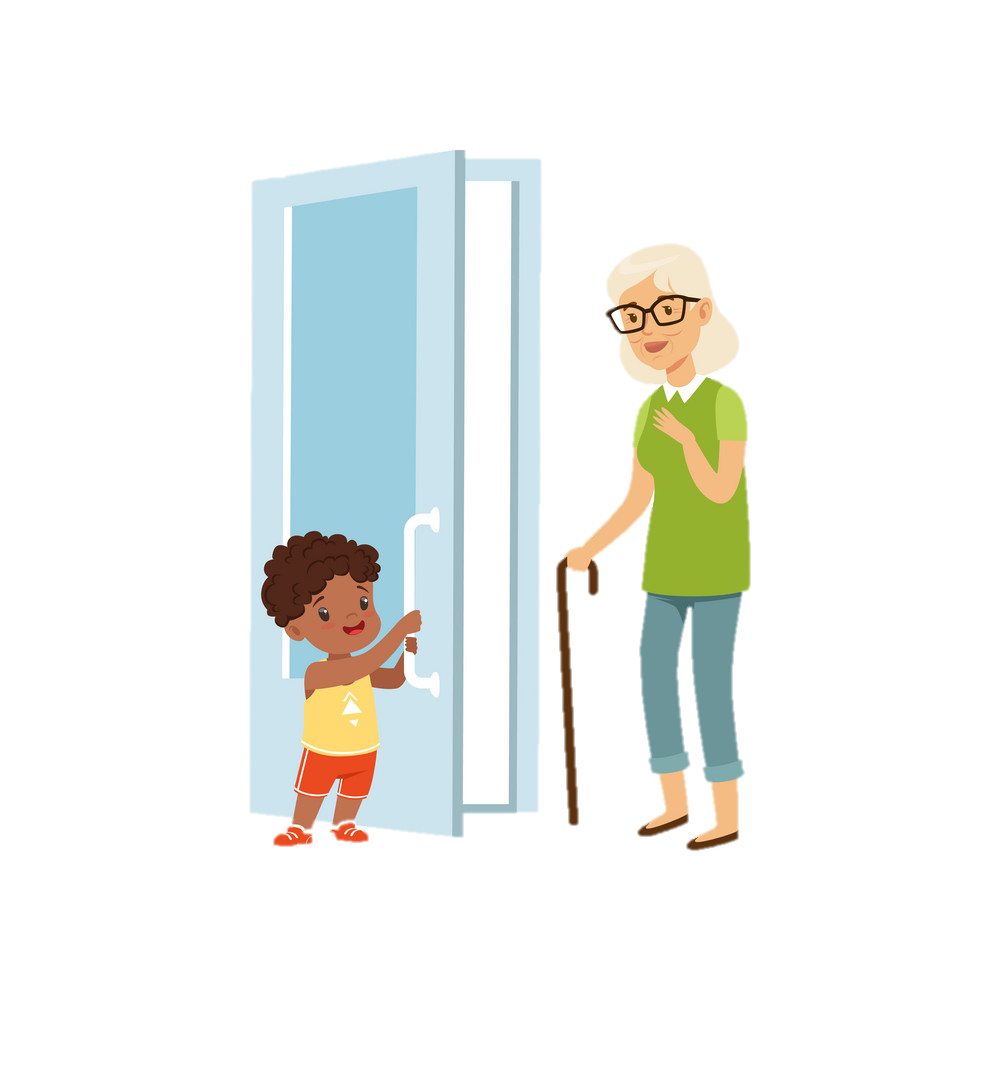 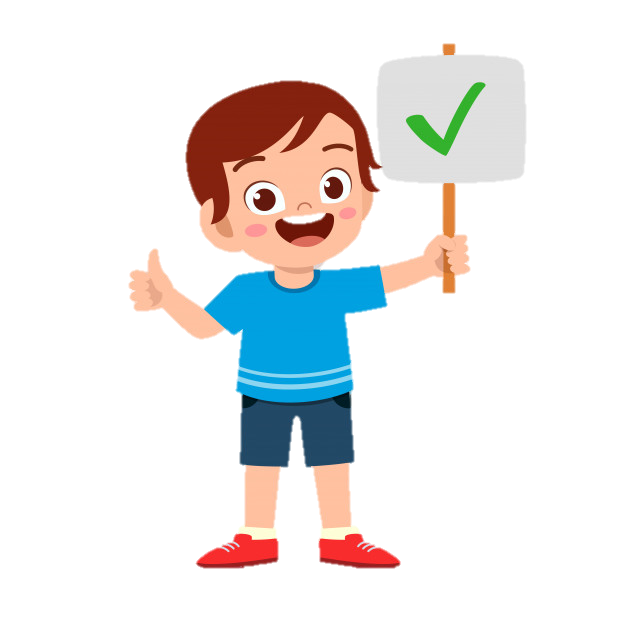 ماذا تشاهد في الصورة ؟ هل هذا سلوك صحيح أم خاطئ ؟ ولماذا ؟
و ماذا ستفعل إذا حصل أمامك مثل هذا الموقف ؟
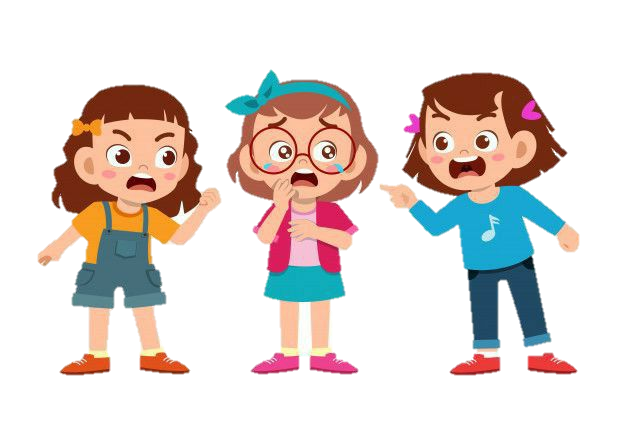 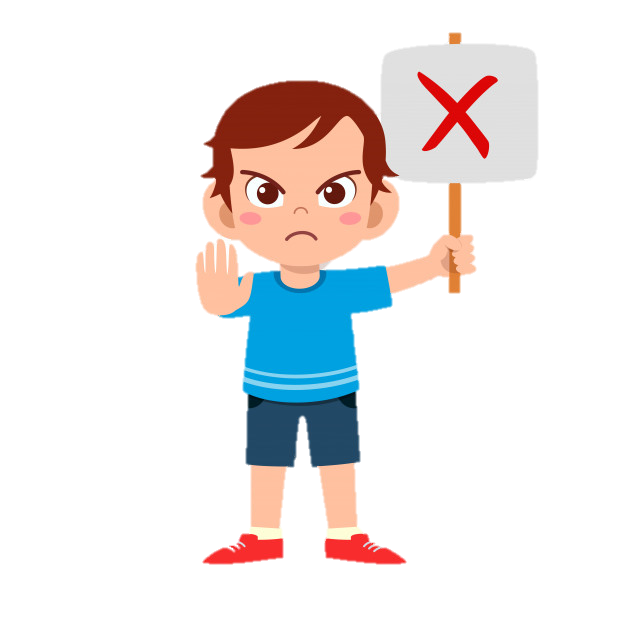 ماذا تشاهد في الصورة ؟ هل هذا سلوك صحيح أم خاطئ ؟ ولماذا ؟
و ماذا ستفعل إذا حصل أمامك مثل هذا الموقف ؟
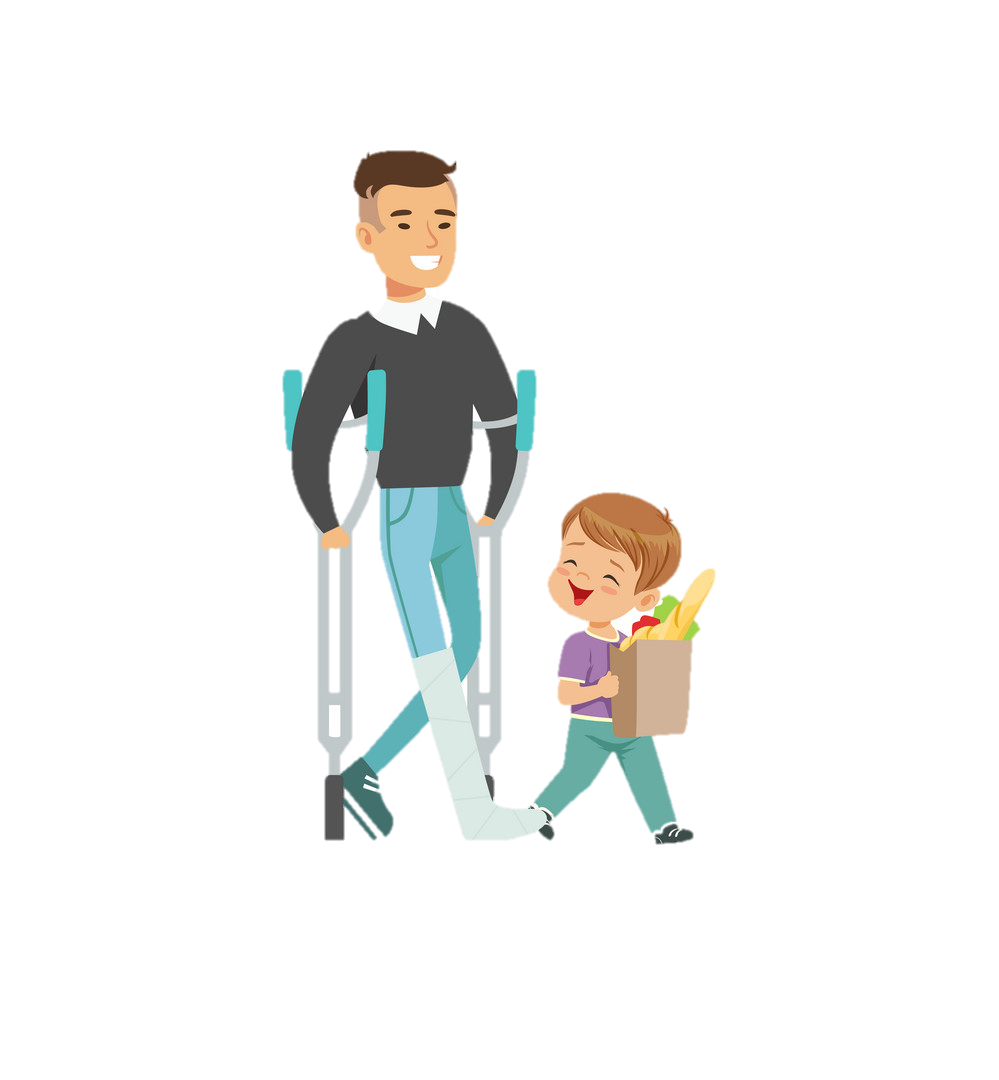 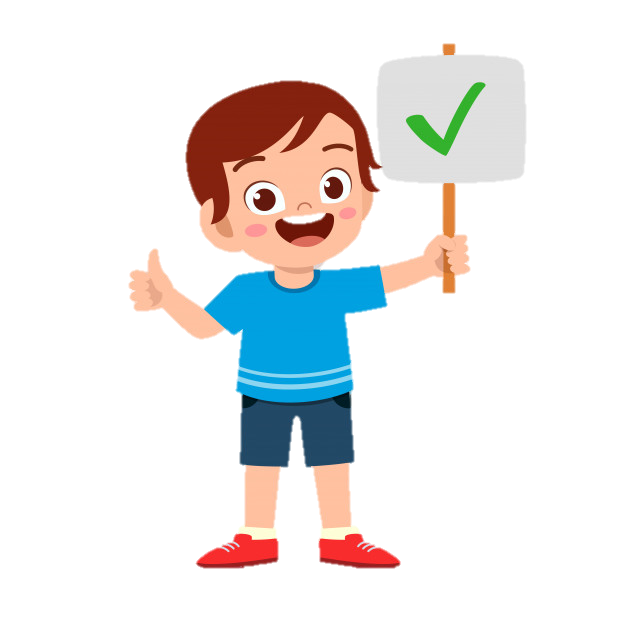 ماذا تشاهد في الصورة ؟ هل هذا سلوك صحيح أم خاطئ ؟ ولماذا ؟
و ماذا ستفعل إذا حصل أمامك مثل هذا الموقف ؟
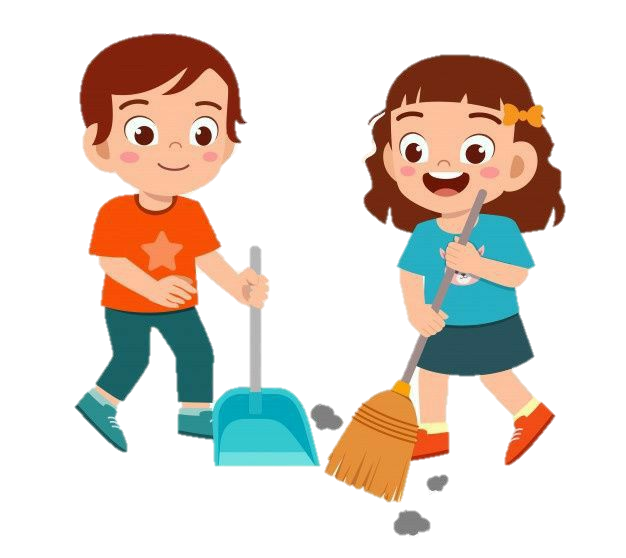 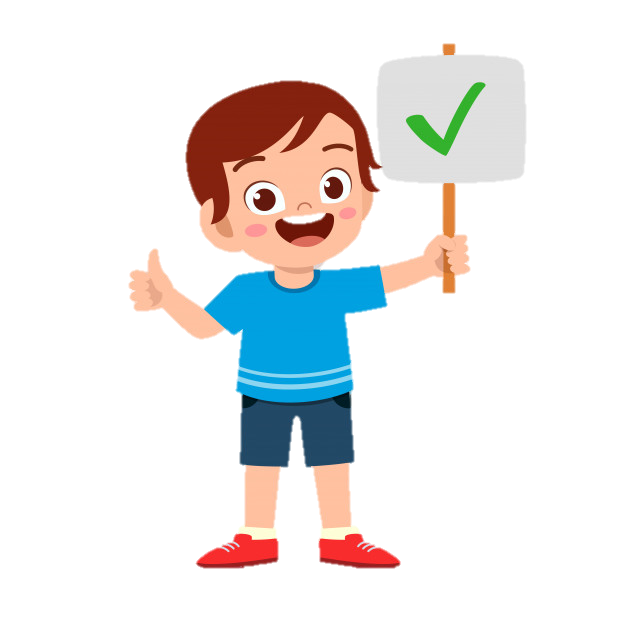 ماذا تشاهد في الصورة ؟ هل هذا سلوك صحيح أم خاطئ ؟ ولماذا ؟
و ماذا ستفعل إذا حصل أمامك مثل هذا الموقف ؟
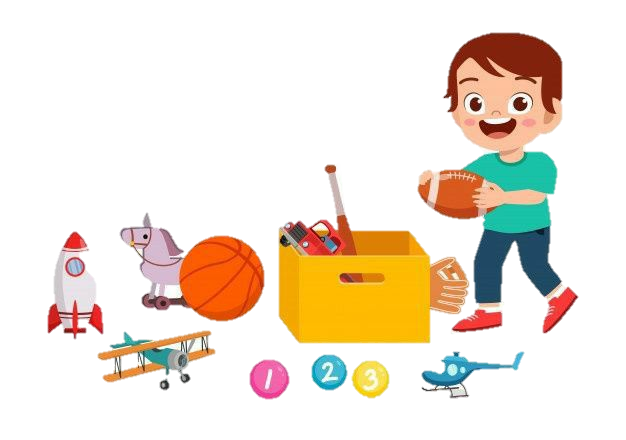 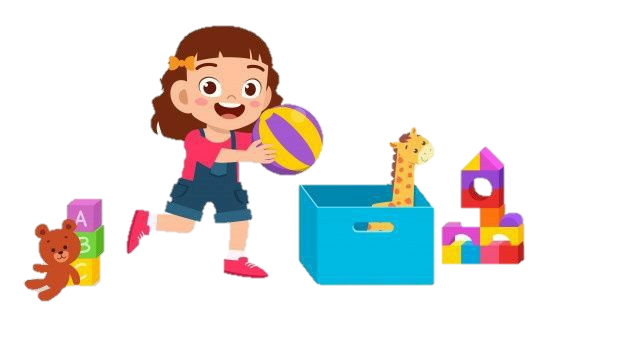 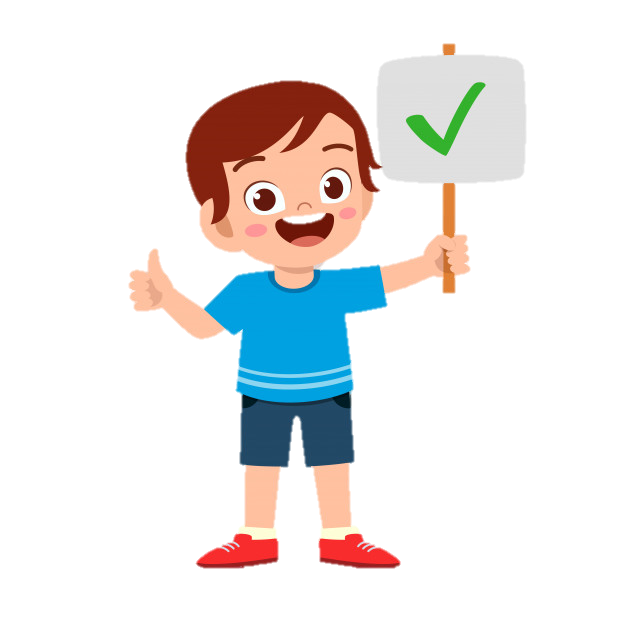 ماذا تشاهد في الصورة ؟ هل هذا سلوك صحيح أم خاطئ ؟ ولماذا ؟
و ماذا ستفعل إذا حصل أمامك مثل هذا الموقف ؟
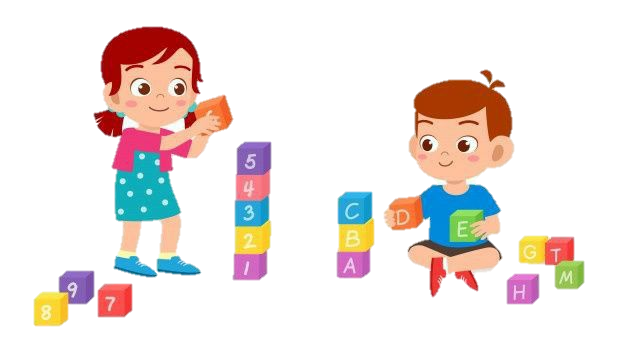 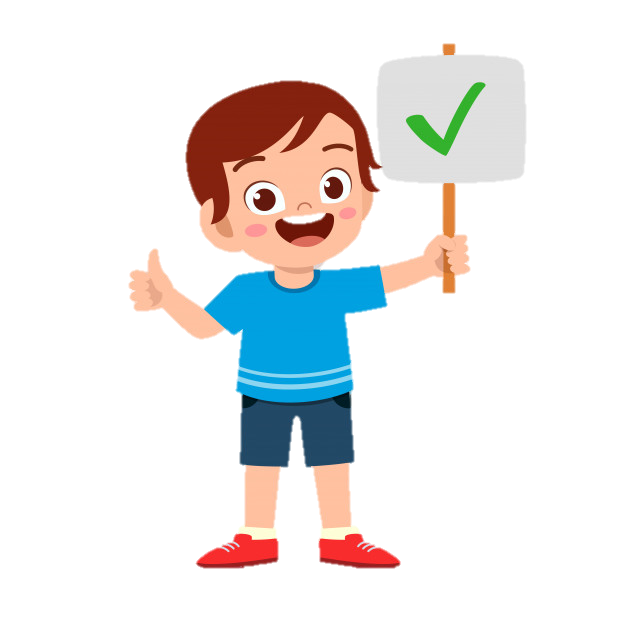 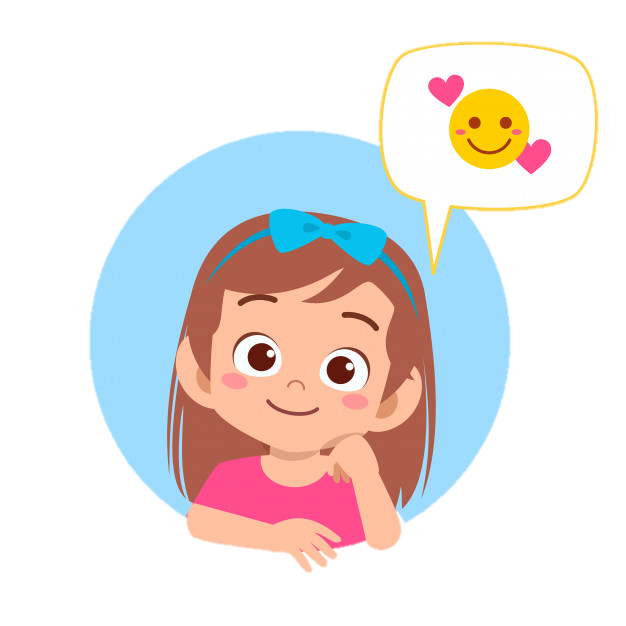 أشكركم على حسن استماعكم ..